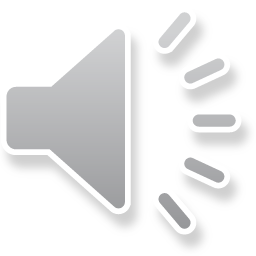 A Fekete-kői kereszt
6.a osztály
A keresztet 1912-ben állíttatta Stefan Szalczinger és felesége Elizabeth Schalkhammer.
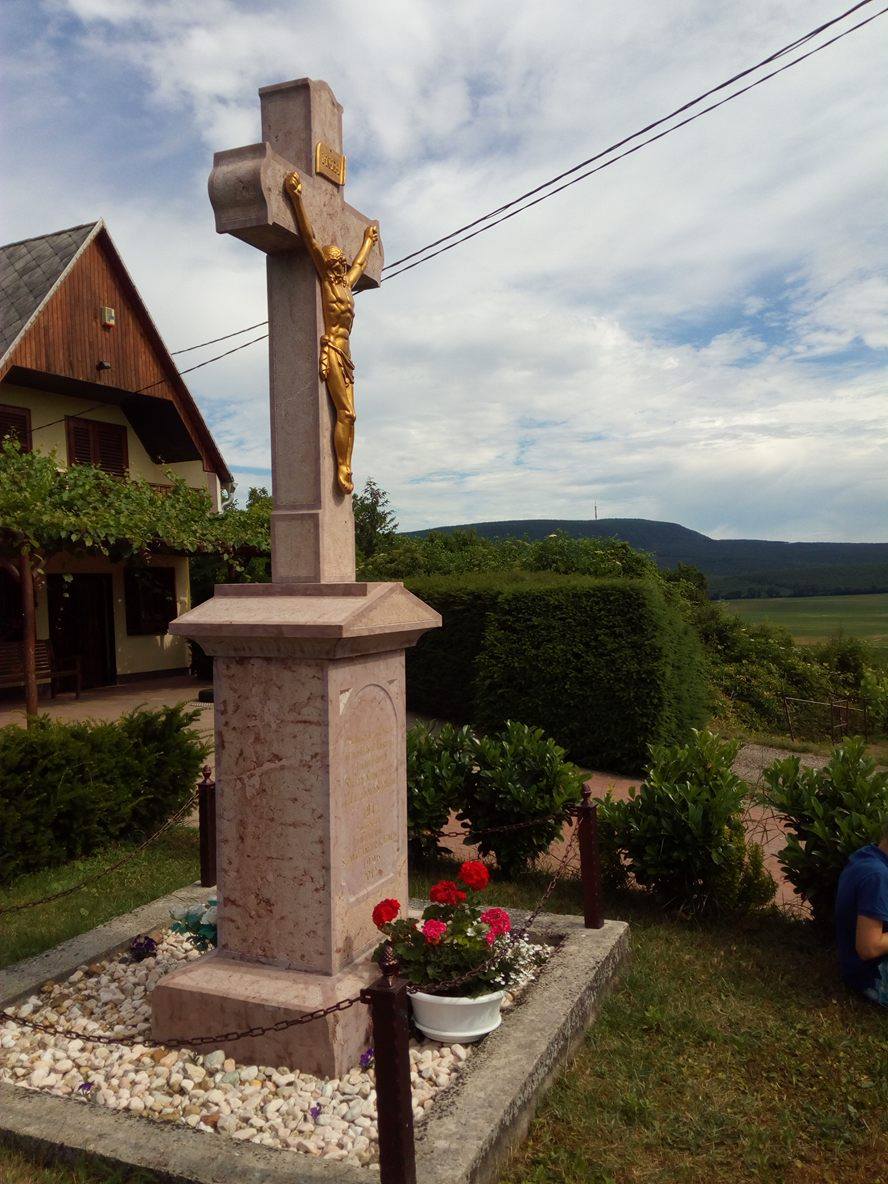 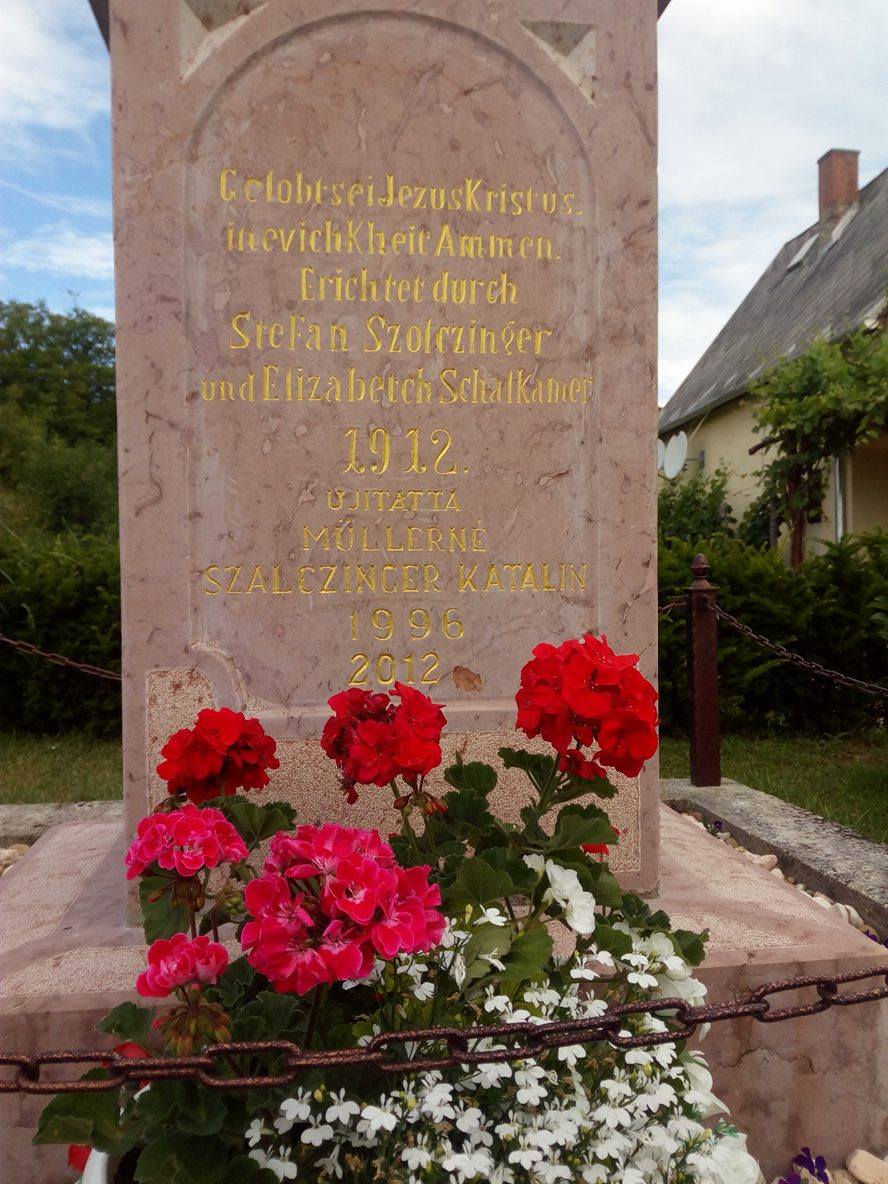 A pusztító kolera járványt a család mind a 7 gyermeke túlélte és ennek emlékére került a Fekete-kőbe a kereszt.
Az emlékmű gondozója az unoka, Müller Jánosné Kati néni.
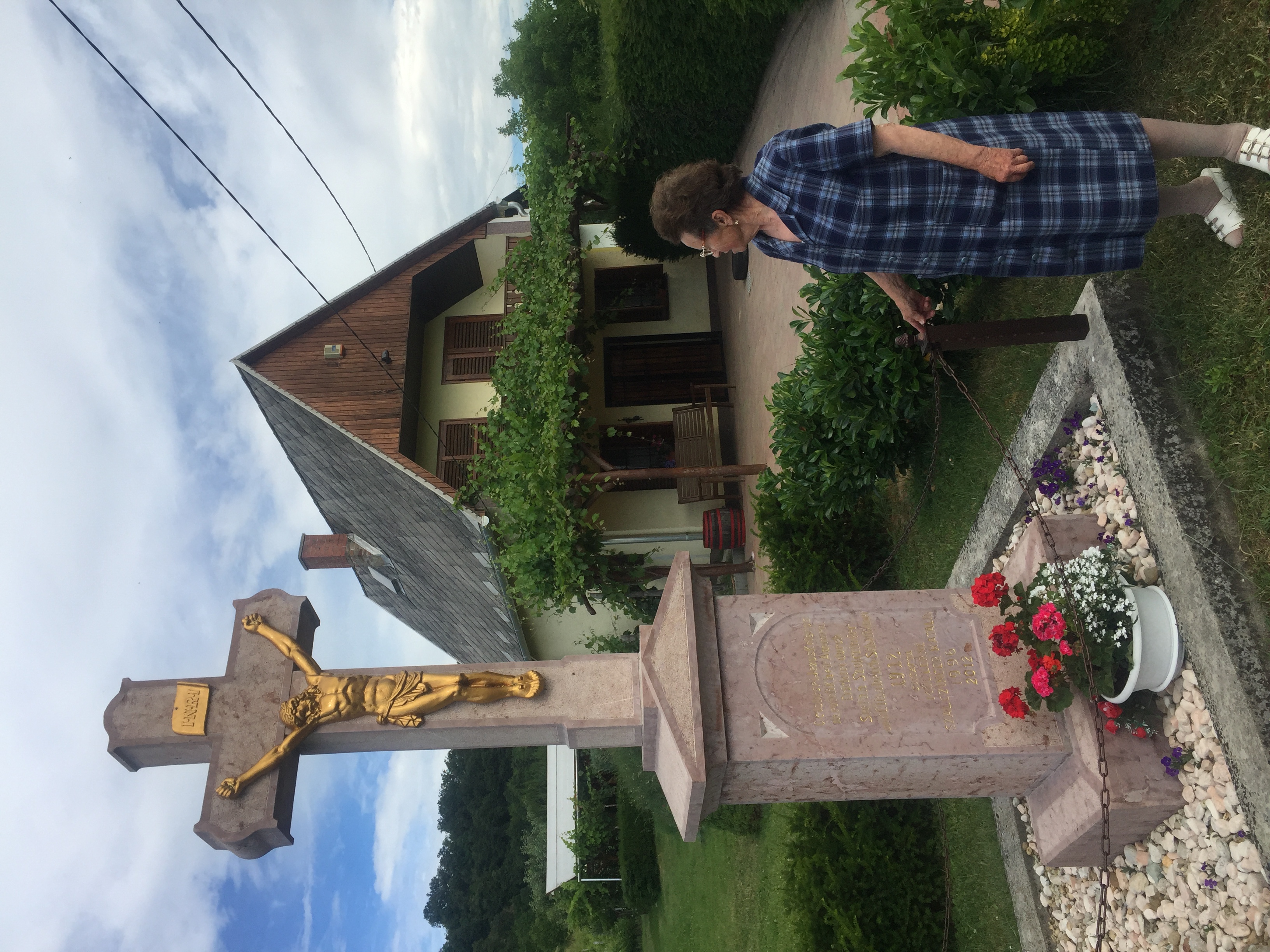 Az idők folyamán a kereszt többször  megsérült (traktorral feldöntötték), a korpuszt vandálok megrongálták és ellopták.
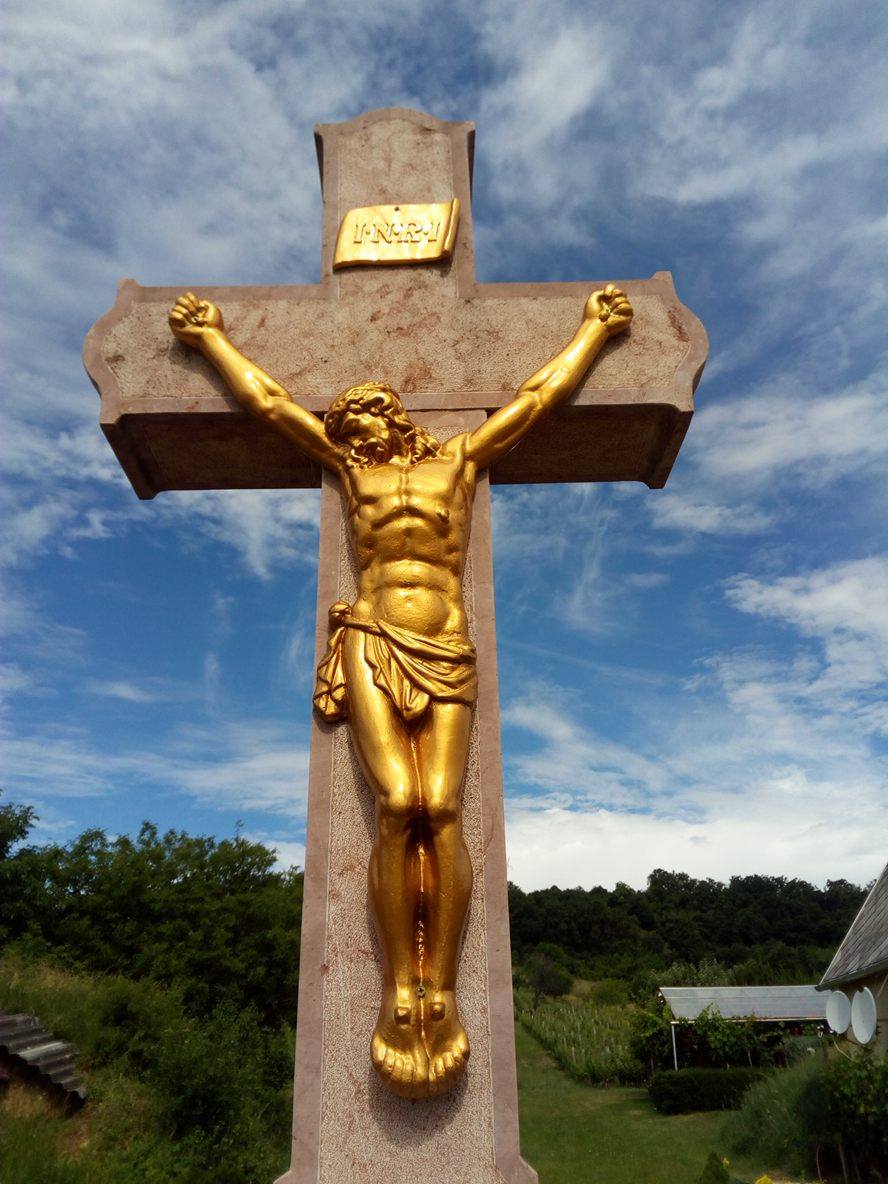 2012-ben a kereszt teljes felújításra került. A talapzatot tardosi vörösmárványból Mészáros Ferenc készítette, a korpuszt egy budapesti kegytárgy üzletben vásárolták.
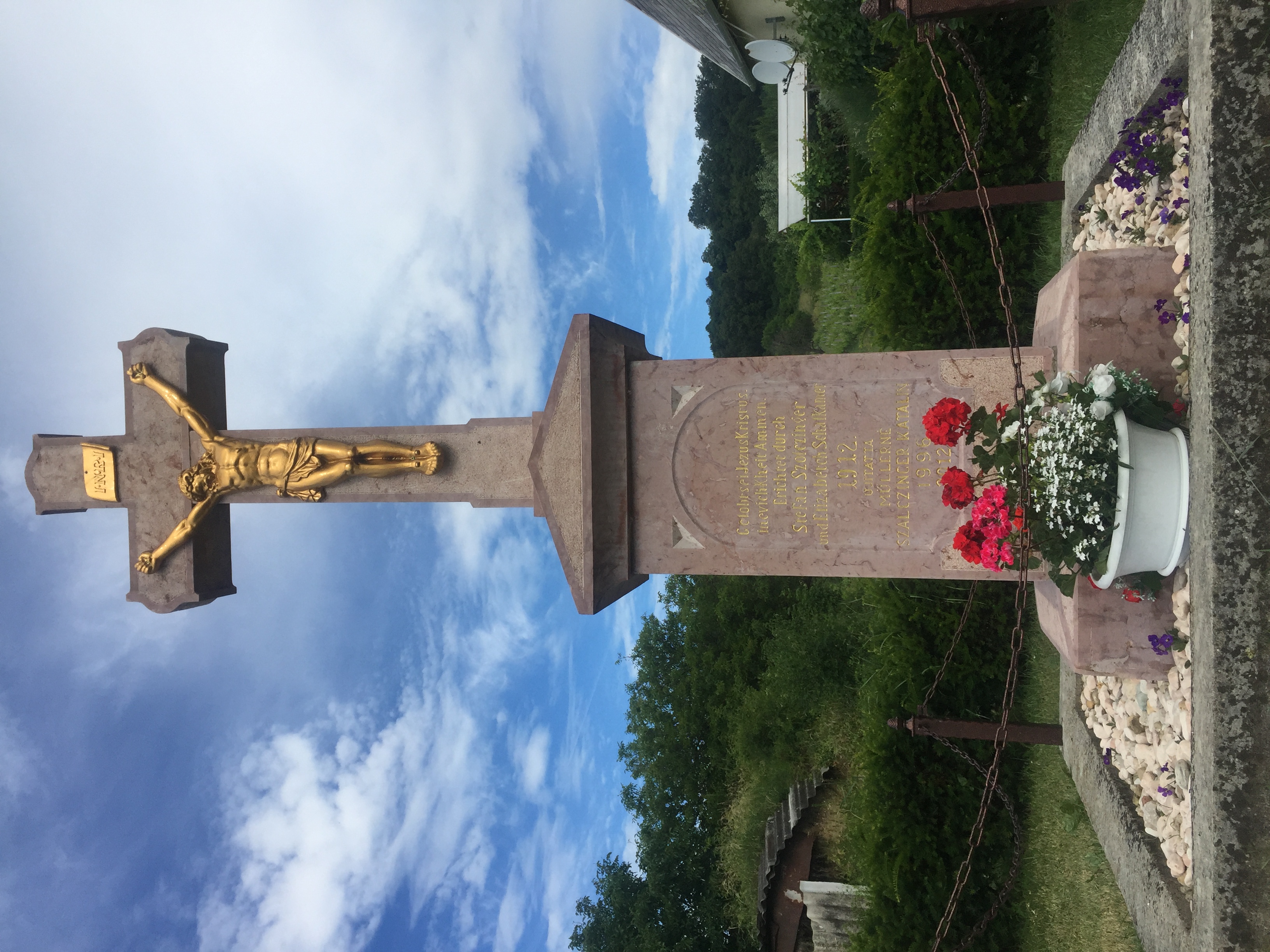 A 6.a osztály élvezettel hallgatta Kati néni történetét.
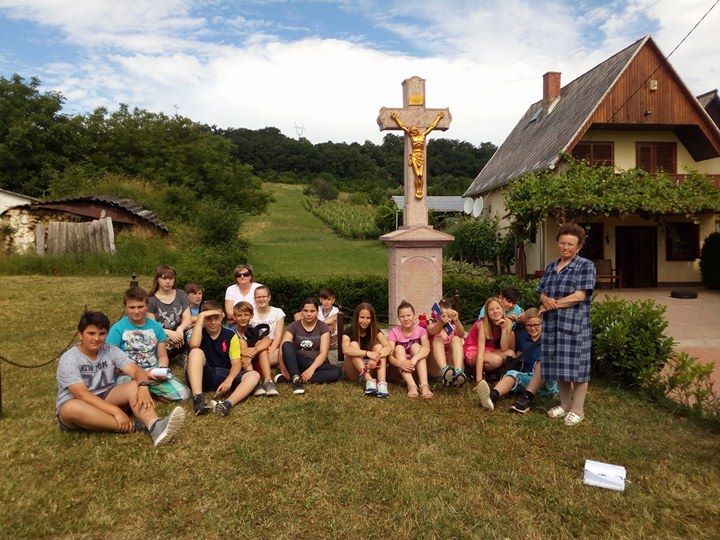 A csoport vegyes érzelmekkel nézte az előttük álló hosszú utat, mely visszavezetett az iskolához.
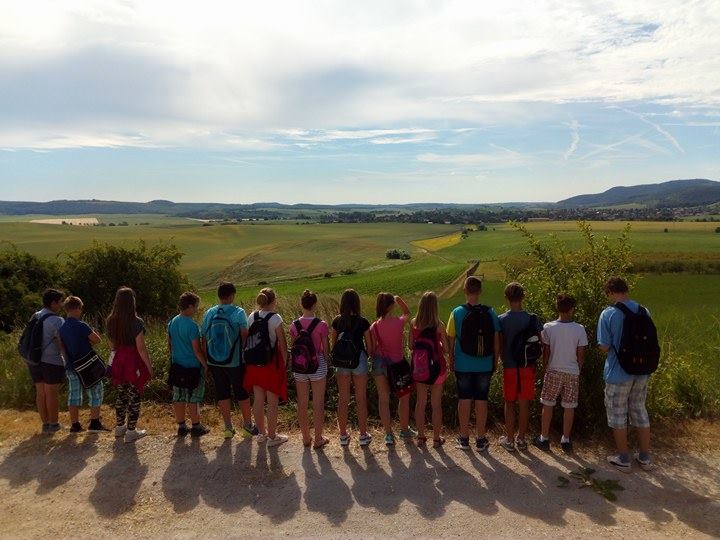 Köszönjük a figyelmet!
A dia készült: 2017.06.11-én